Bomen
1. Acer platanoides ‘Globosum’/ Bolesdoorn
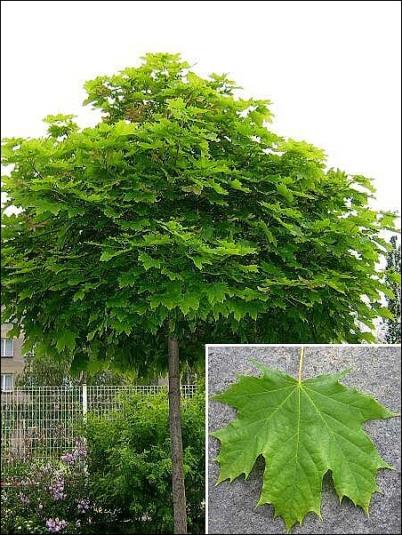 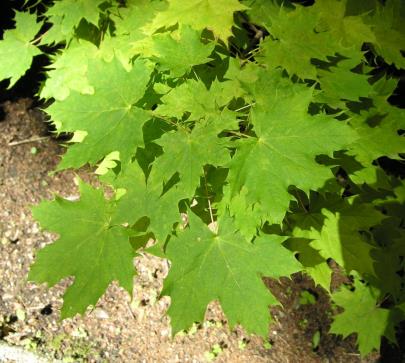 2. Acer platanoides ‘Royal Red’/ Roodbladige esdoorn (Noors)
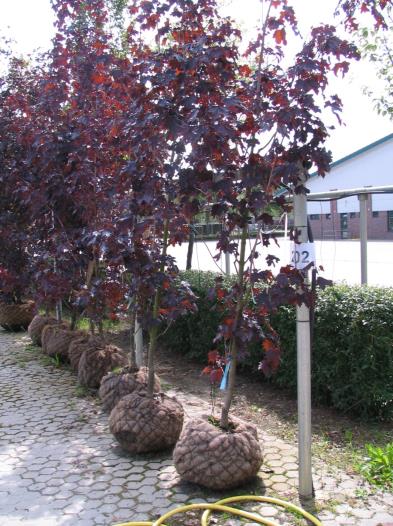 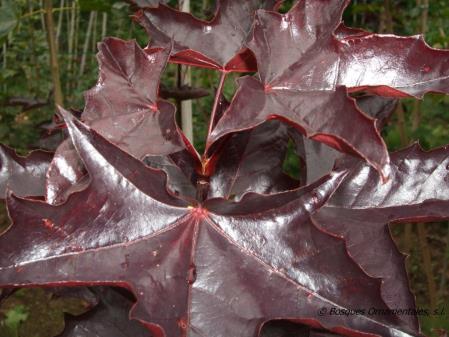 3. Acer pseudoplatanus ‘Brilliantissimum’/ Gewone esdoorn
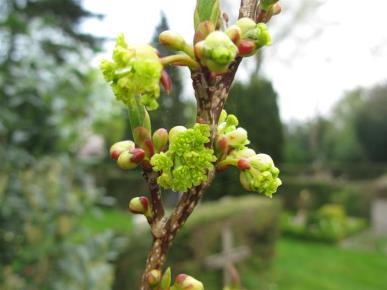 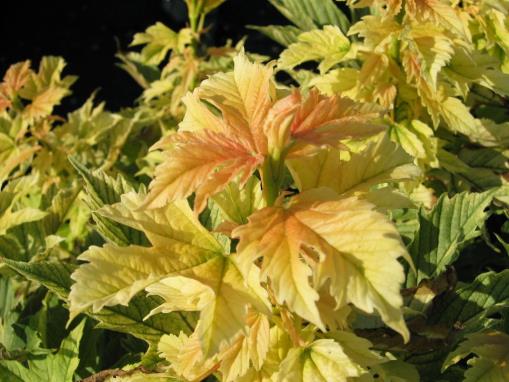 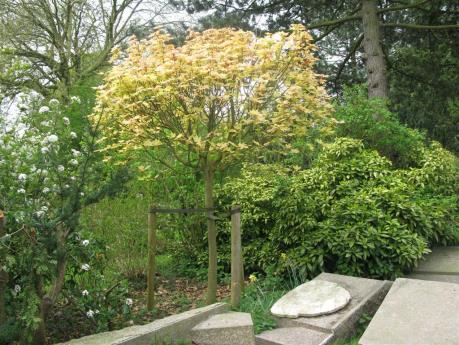 4. Aesculus hippocastanum/ Paardekastanje
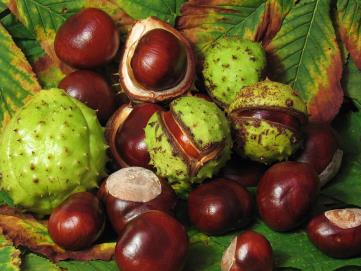 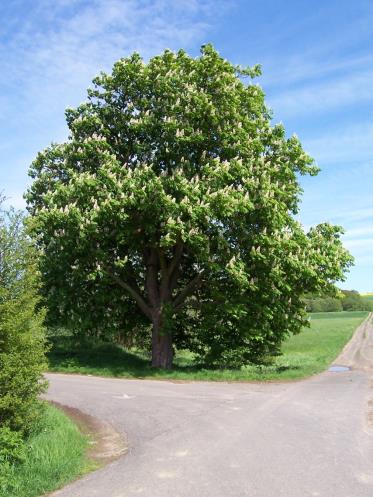 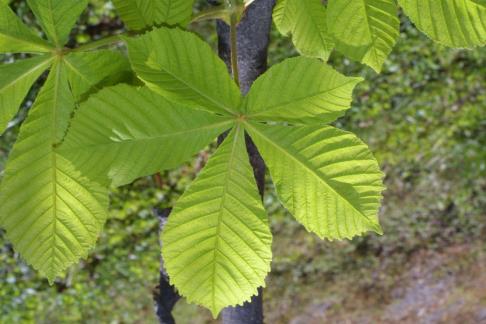 5. Aesculus carnea ‘Briotii’/ Rode kastanje
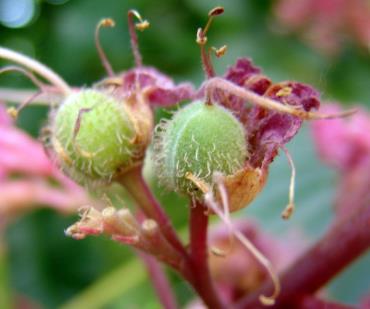 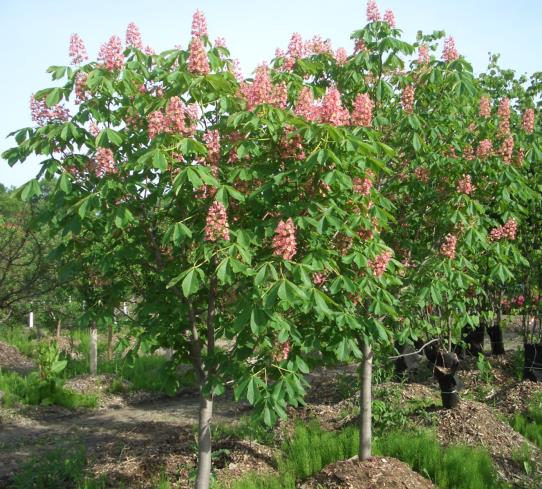 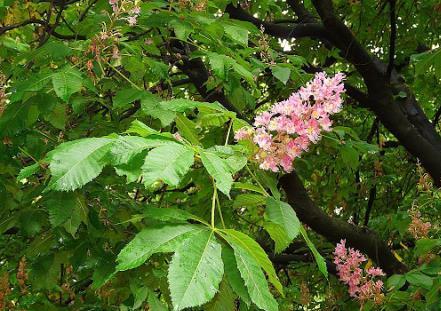 6. Betula pendula/ Berk
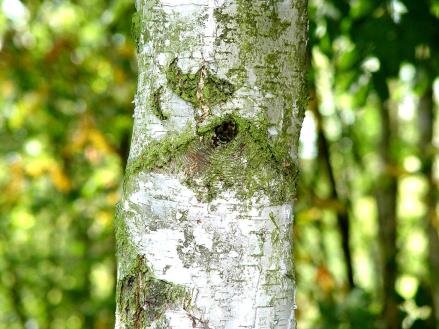 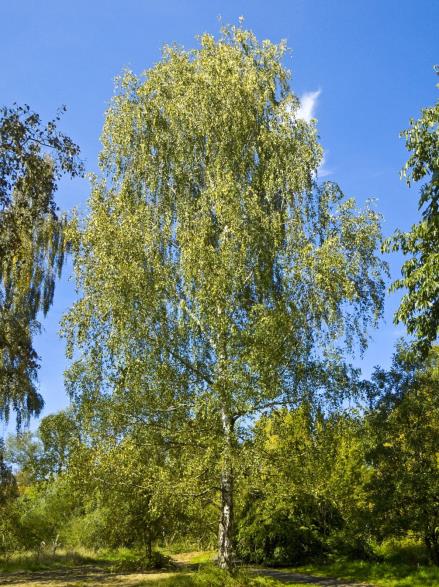 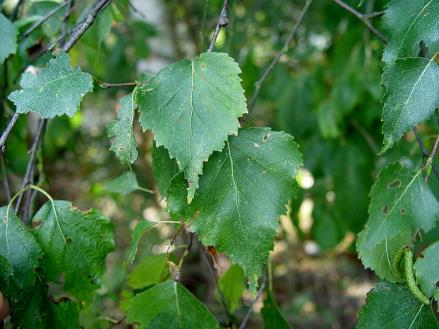 7. Betula pendula ‘Youngii’/Prieelberk
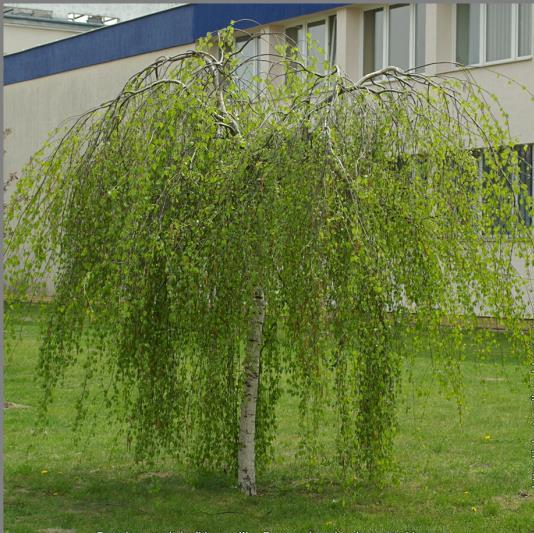 8. Betula utilis jacquemontii/ Berk
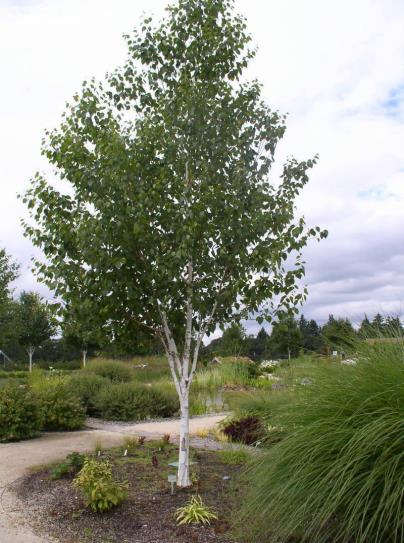 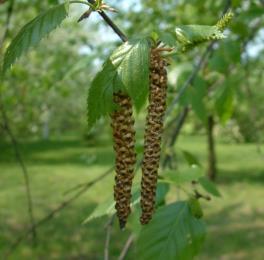 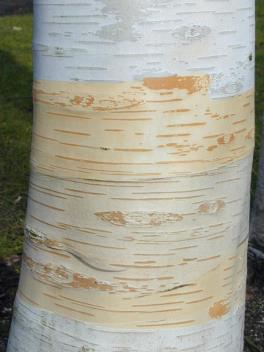 9. Catalpa bignonioides/ Trompetboom
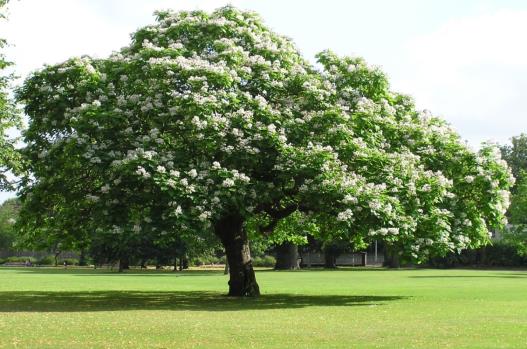 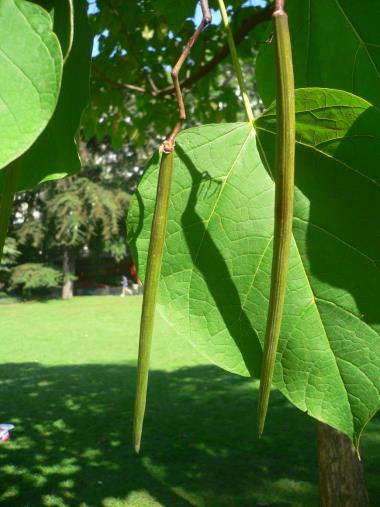 10. Catalpa bignonioides ‘Nana’/ Trompetboom
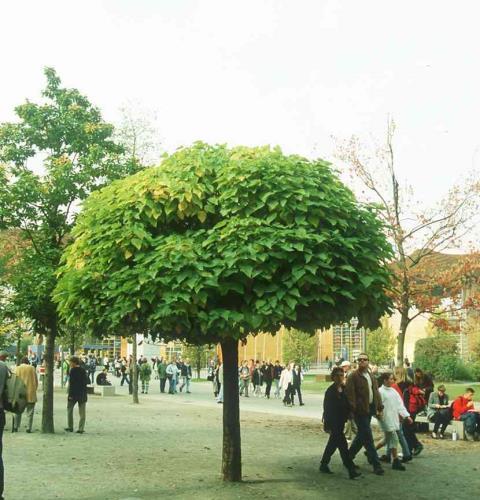 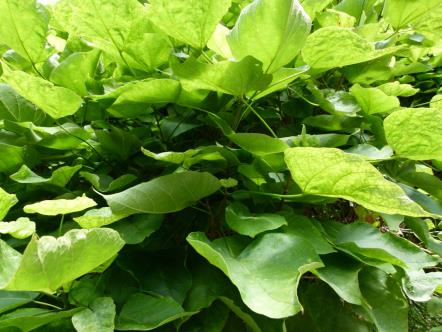 11. Catalpa bignonioides ‘Aurea’/ Trompetboom
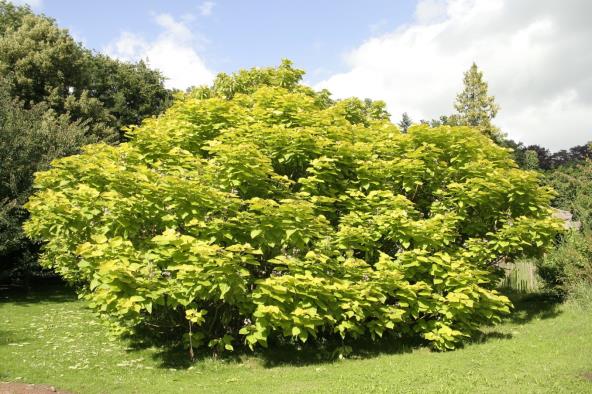 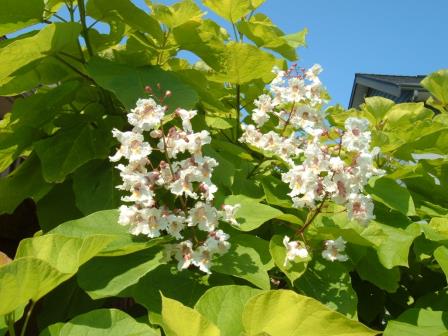 12. Crataegus laevigata ‘Paul’s Scarlet’/ Meidoorn
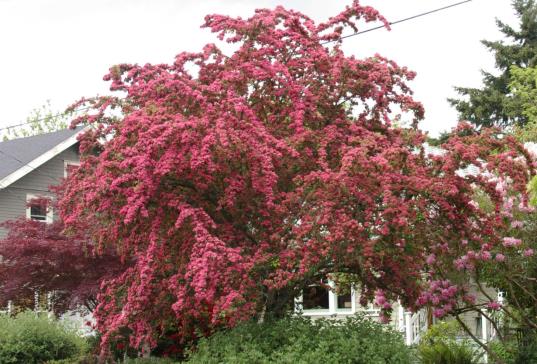 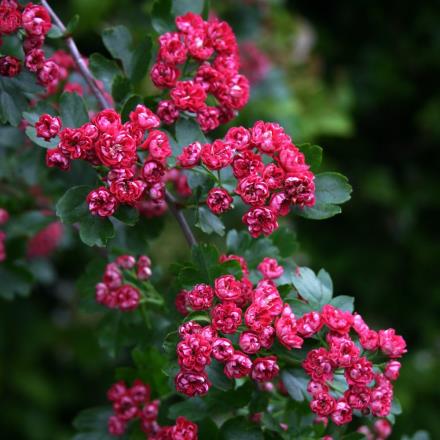 13. Crataegus prunifolia ‘Splendens’/ Meidoorn
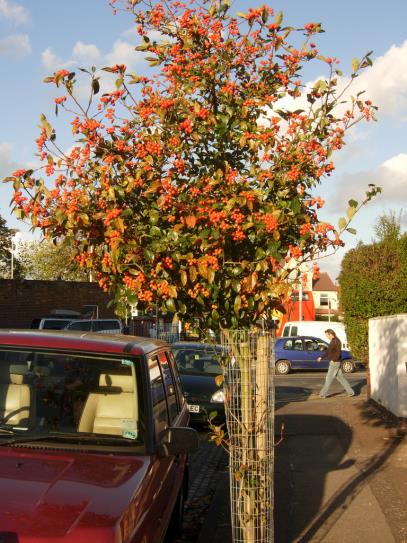 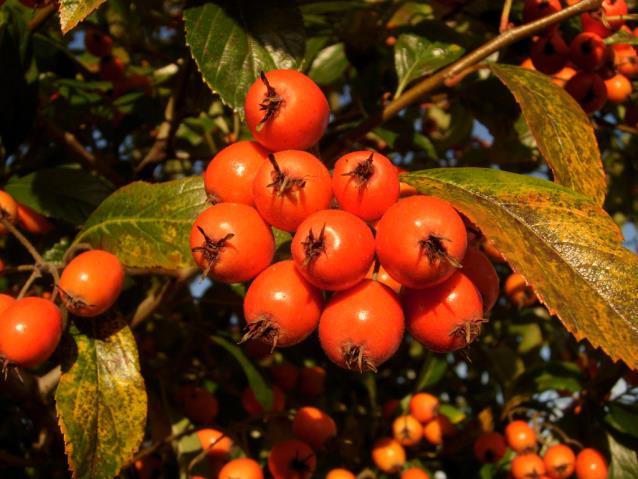 14. Fagus sylvatica/ Beuk
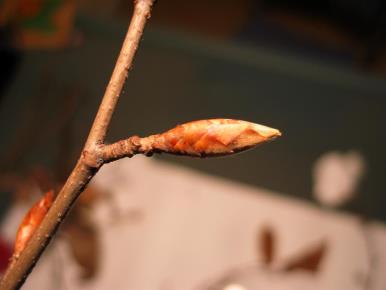 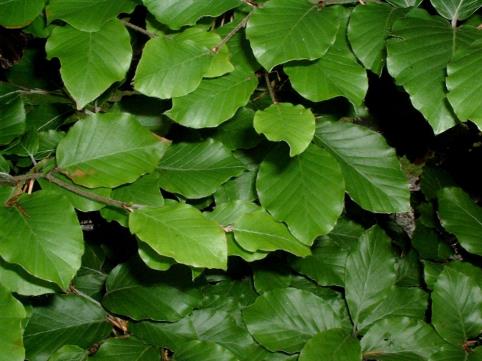 15. Fagus sylvatica ‘Atropunicea’/ Rode beuk
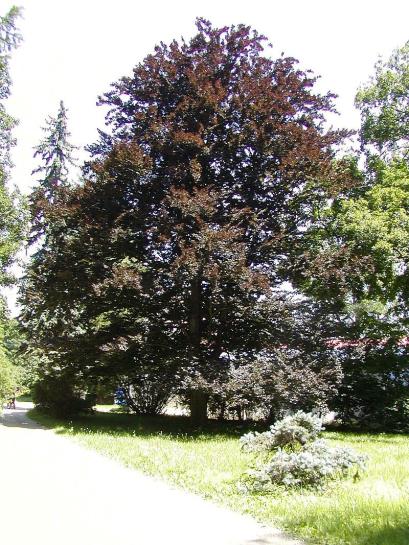 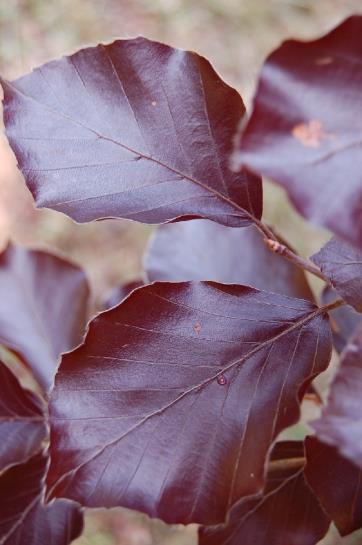 16. Fagus sylvatica ‘Dawyck Gold’/ Zuil beuk
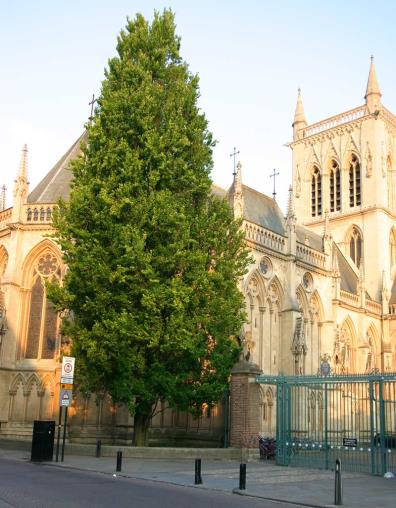 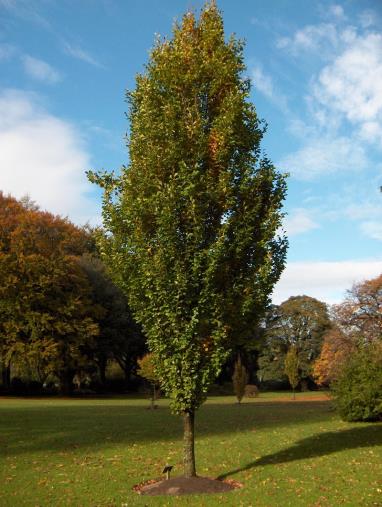 17. Gleditsia triacanthos ‘Sunburst’/ Valse christusdoorn
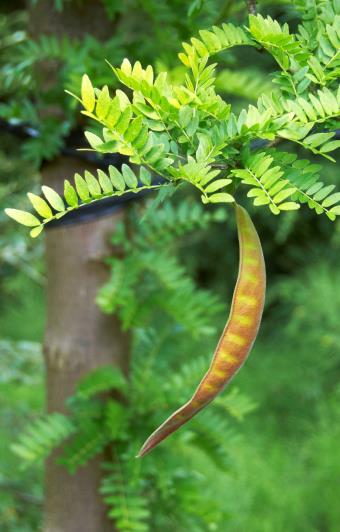 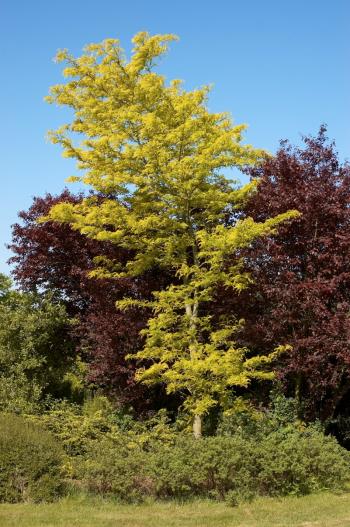 18. Laburnum watereri ‘Vossii’/ Gouden regen
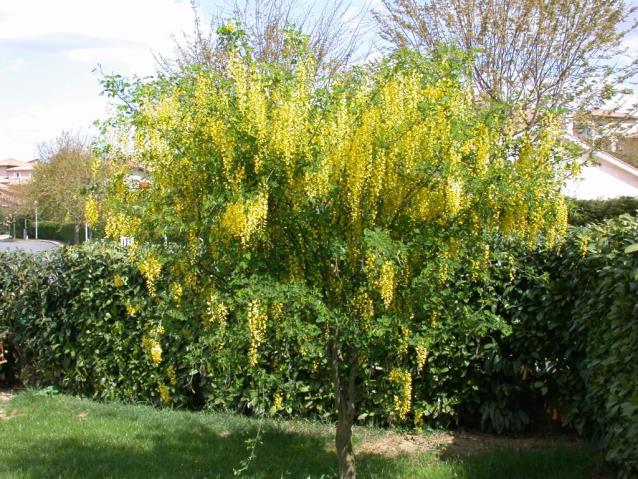 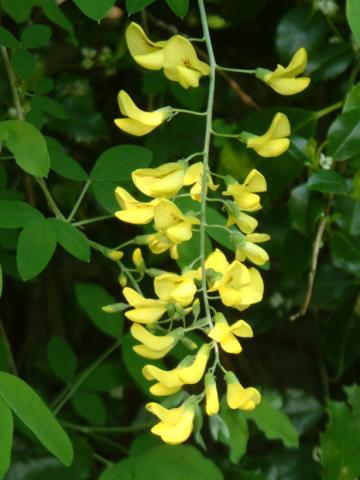 19. Liquidambar styraciflua/ Amberboom
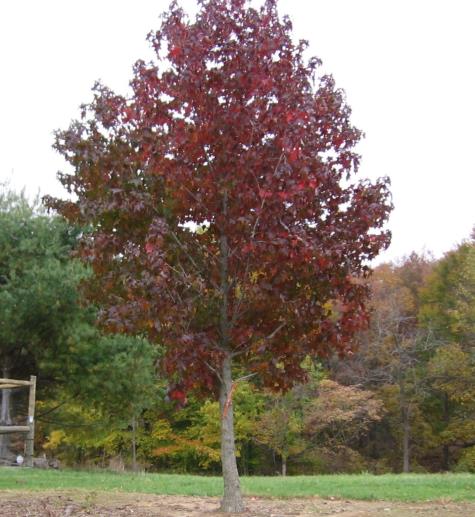 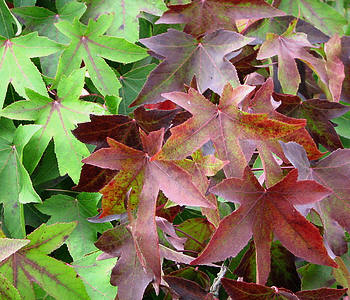 20. Malus floribunda/ Sierappel
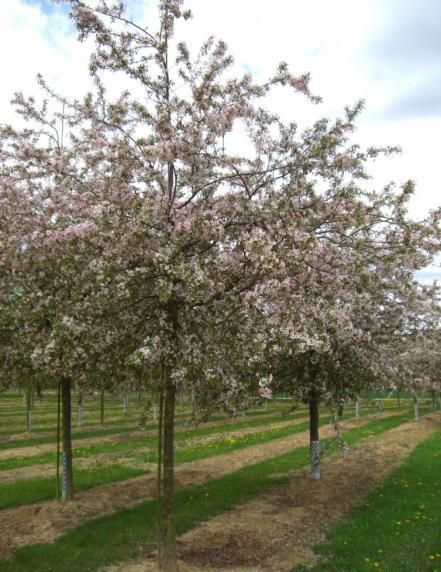 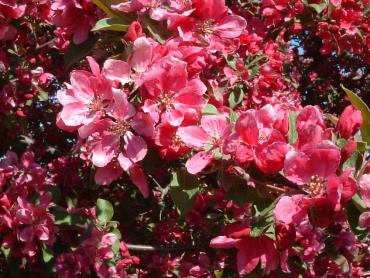 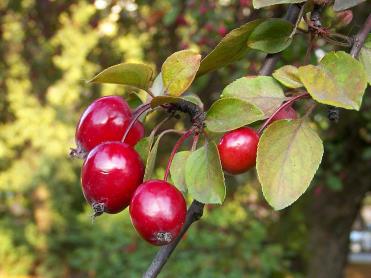 21. Malus ‘Makamik’/ Sierappel
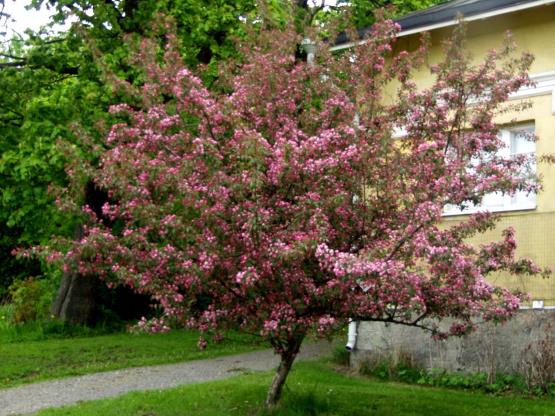 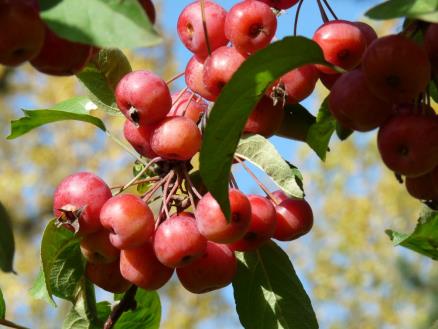 22. Malus ‘Golden Hornet’/Sierappel
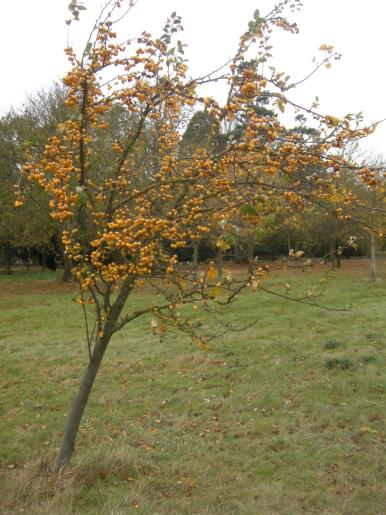 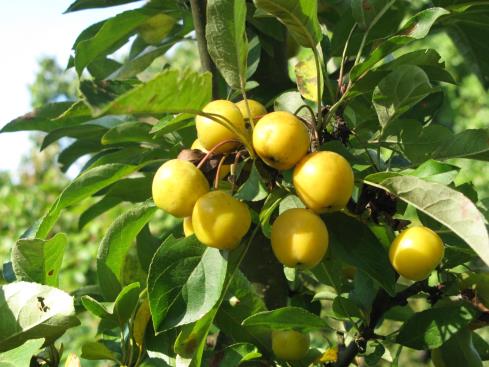 23. Malus ‘Red Sentinel’/ Sierappel
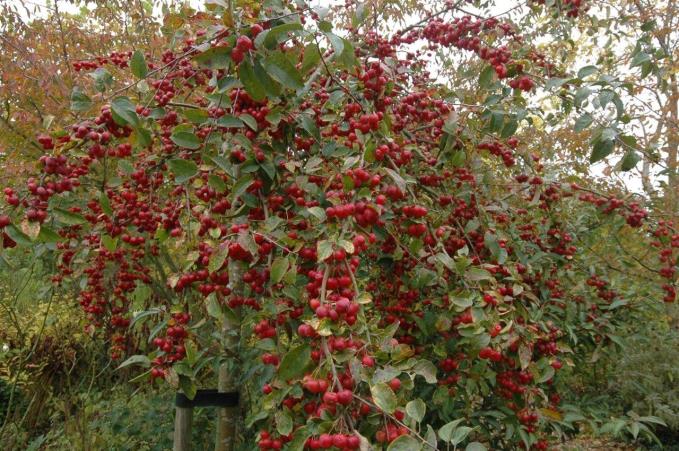 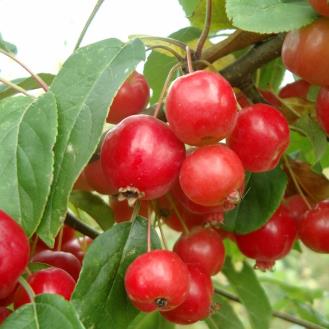 24. Platanus hispanica / Plataan
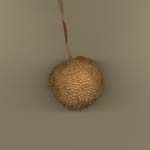 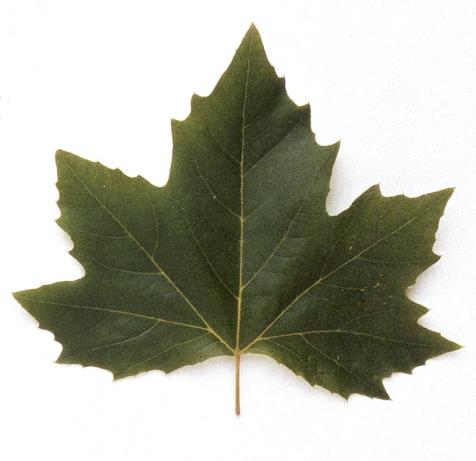 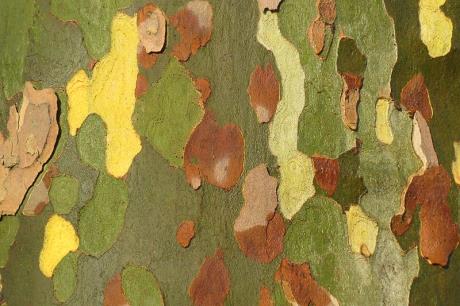 25. Prunus cerasifera ‘Nigra’/ Sierkers
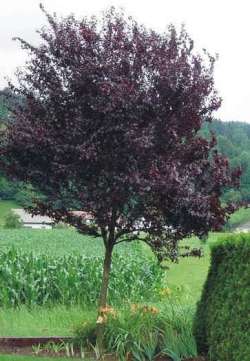 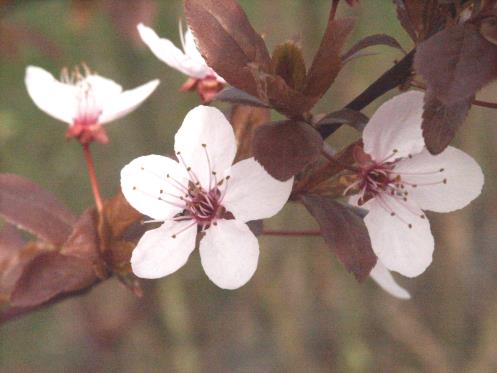 26. Prunus x eminens ‘Umbraculifera’/ Sierkers
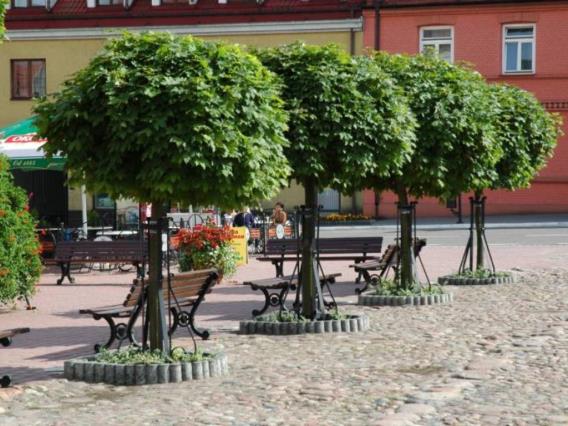 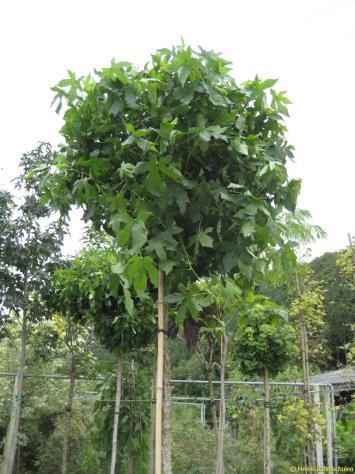 27. Prunus subhirtella ‘Autumnalis’/ Sierkers
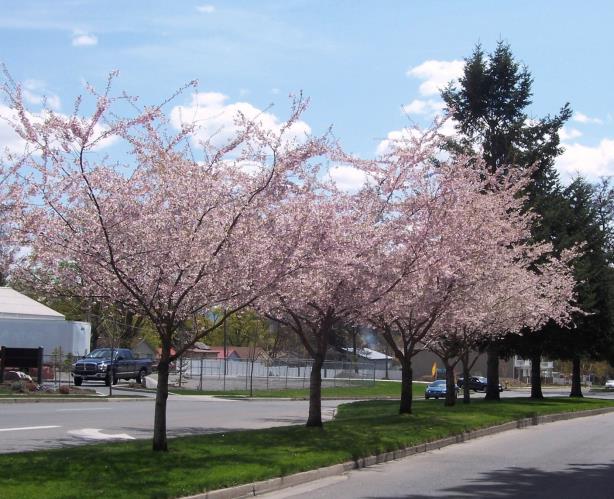 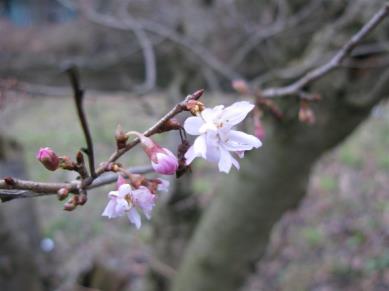 28. Robinia pseudoacacia ‘Frisia’/ Acacia
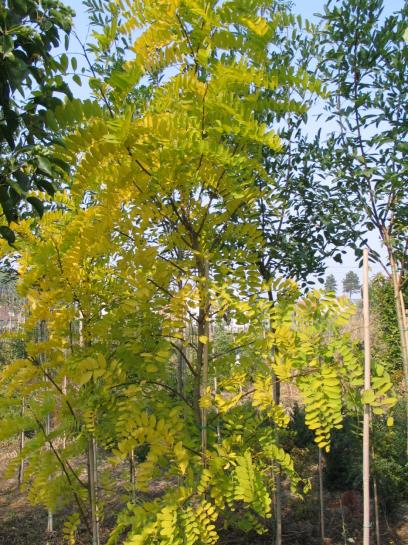 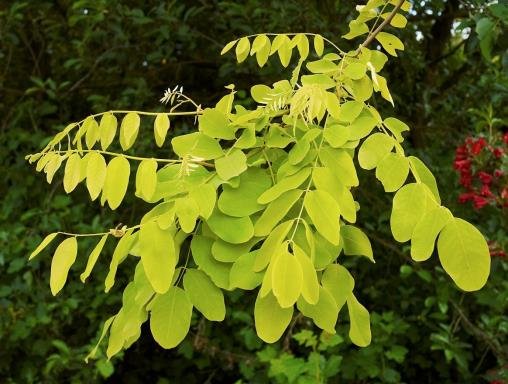 29. Robinia pseudoacacia ‘Umbraculifera’/ Acacia
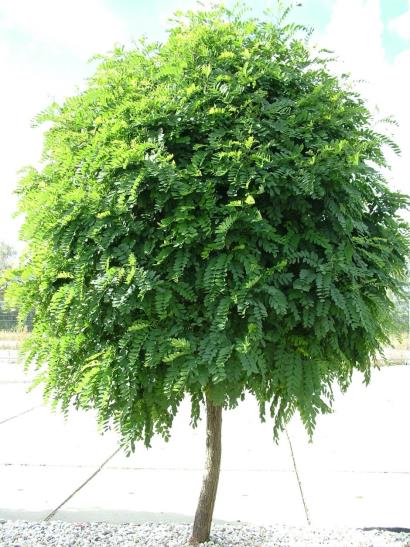 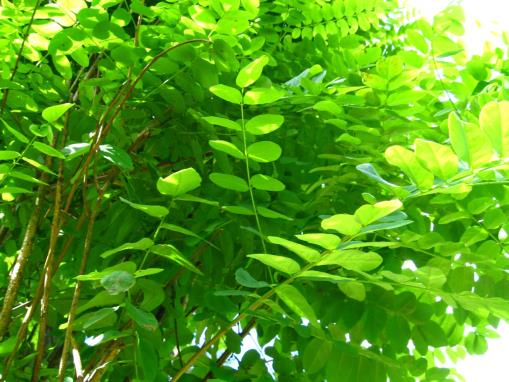 30. Salix alba ‘Belders’/ Wilg
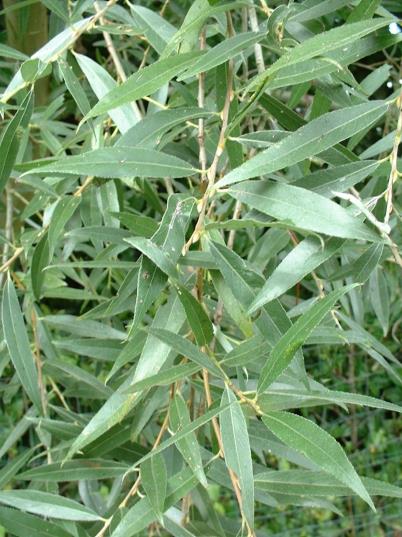 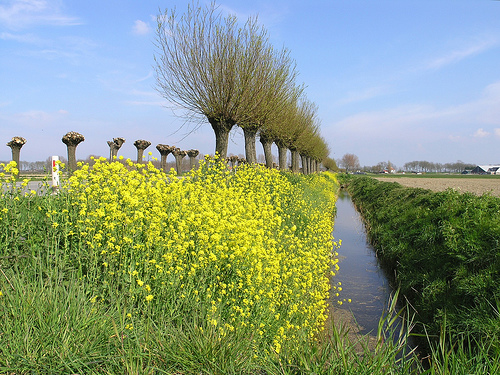 31. Salix sepulcralis Chrysocoma/ Treurwilg
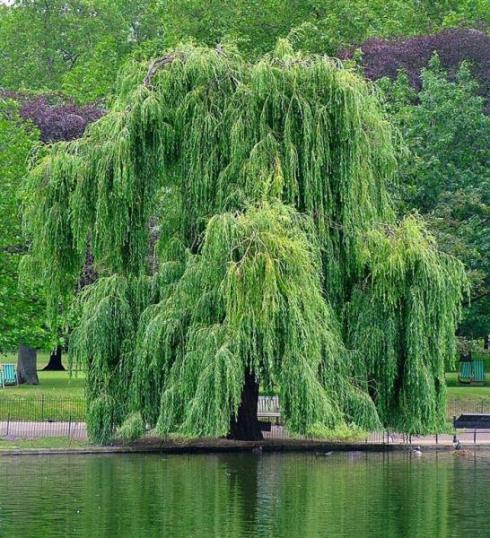 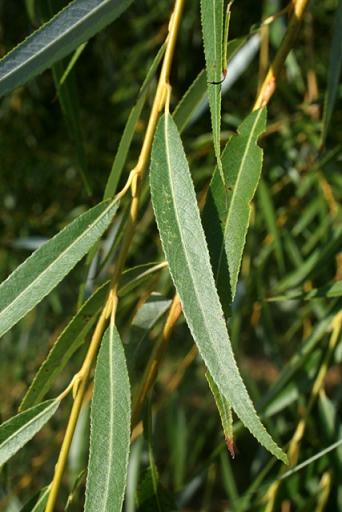 32. Tilia cordata ‘Greenspire’/ Leilinde
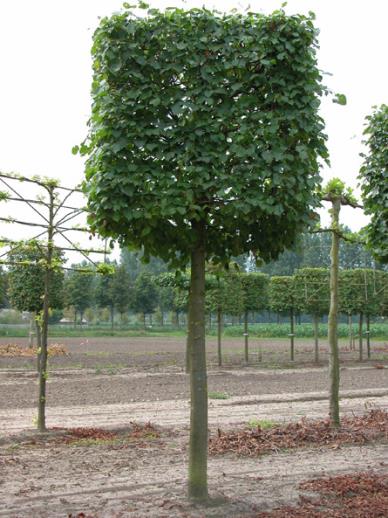 33. Tilia europaea ‘Pallida’/ Koningslinde
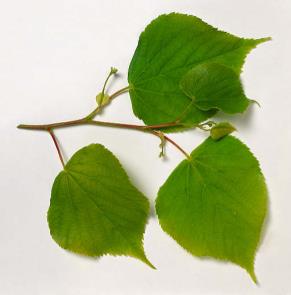 34. Tilia tomentosa ‘Brabant’/ Zilverlinde
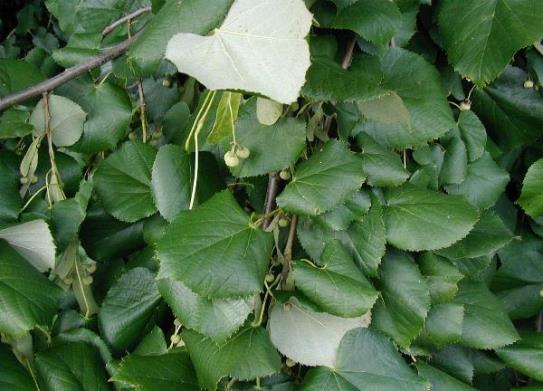 35. Ulmus ‘Camperdownii’/ Treuriep
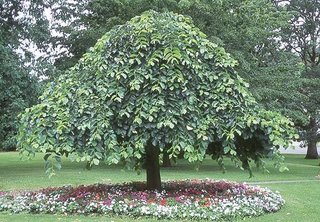 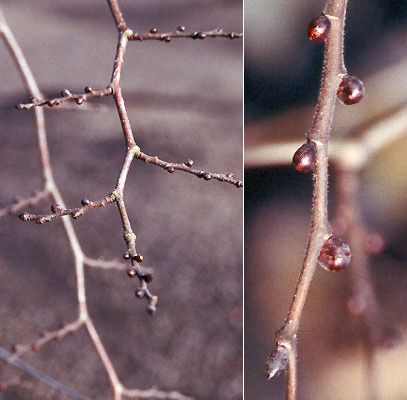 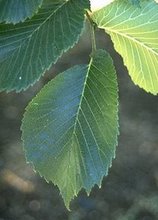 36. Ulmus hollandica ‘Wredei’/ Goudiep
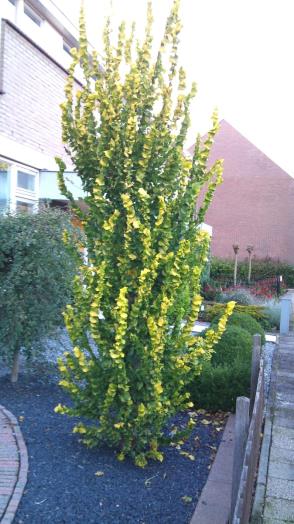 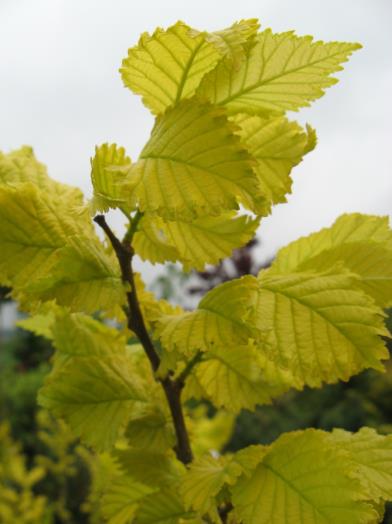